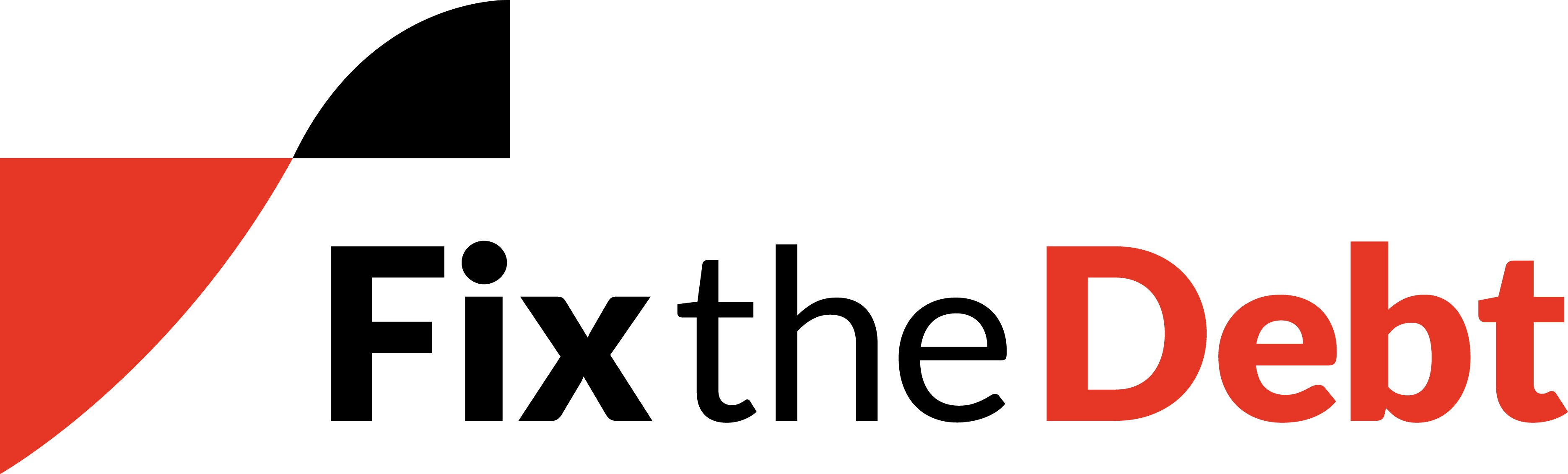 2019 State of the Debt
Q:
What’s our budget outlook?
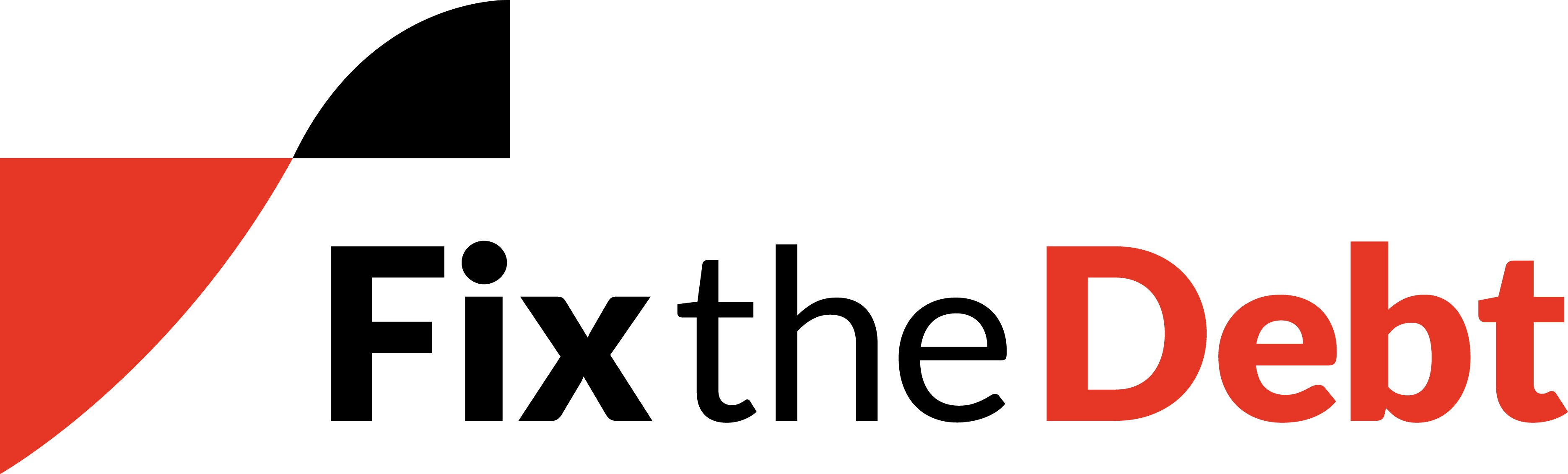 [Speaker Notes: _____________________________________________________________________

_____________________________________________________________________

_____________________________________________________________________

_____________________________________________________________________

_____________________________________________________________________

_____________________________________________________________________]
In 2019…
Total Revenue
Total Spending
$3.5
$4.4
Trillion
Trillion
(That means We will borrow more than $900 billion.)

Today the Gross National Debt Is more than $22 trillion
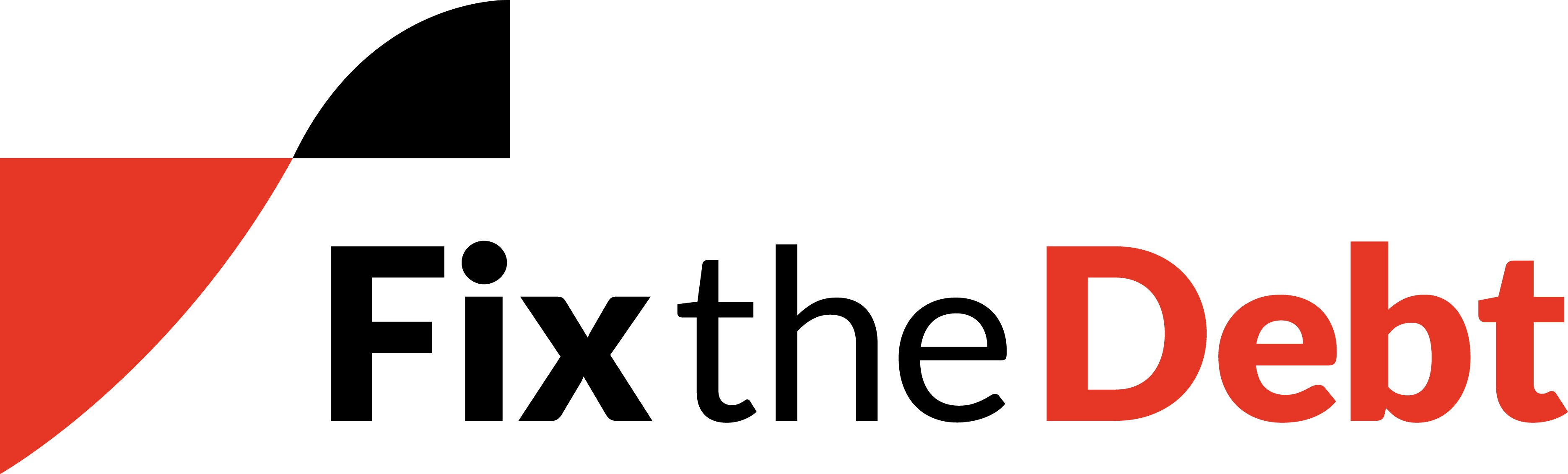 [Speaker Notes: SUGGESTED TALKING POINTS:

In 2019, our federal government will spend approximately $4.4 trillion dollars, while taking in roughly $3.5 trillion in revenue. 
 
This leaves a gap of almost $900 billion that the government had to borrow – which added to the debt. 

_____________________________________________________________________

_____________________________________________________________________

_____________________________________________________________________

_____________________________________________________________________

_____________________________________________________________________

_____________________________________________________________________]
SPENDING IN THE 2019 FEDERAL BUDGET
Billions
Mandatory – 61%
Discretionary – 30%
Interest – 9%
$4.4
Trillion
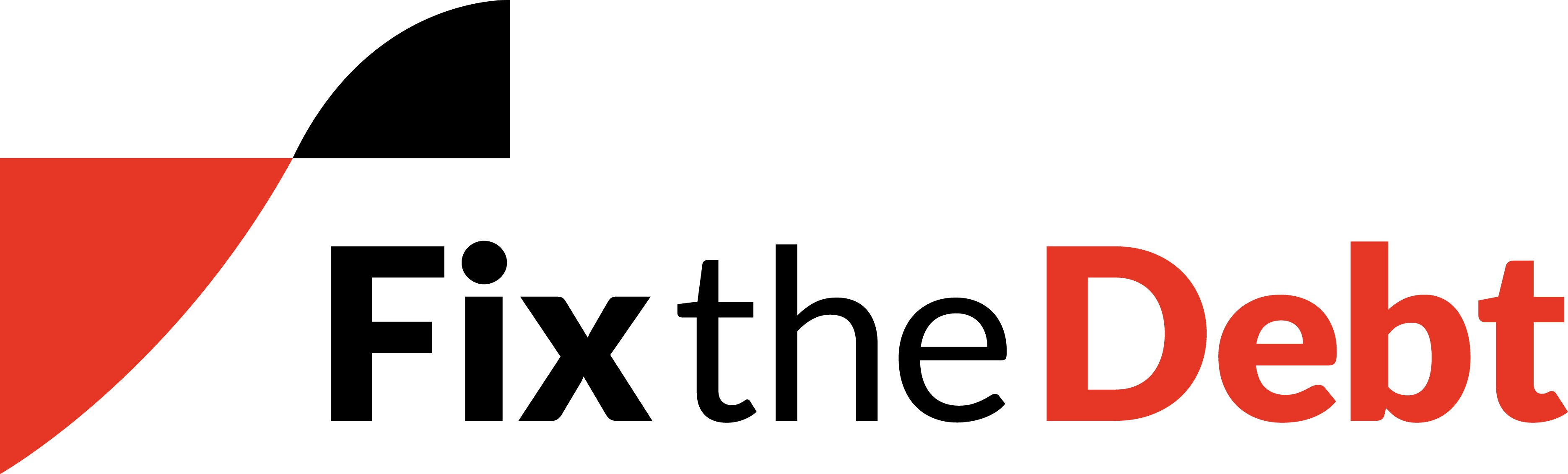 3
Source: Congressional Budget Office May 2019 Baseline
REVENUE AND SPENDING GAP
Percent of the Economy
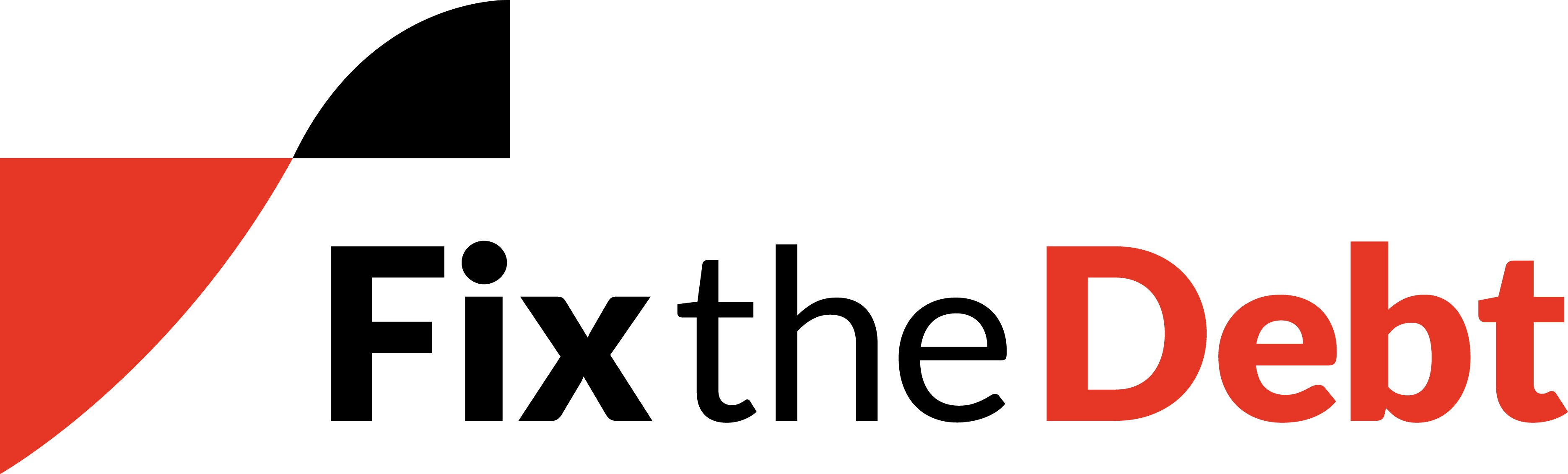 4
Source: Congressional Budget Office May 2019 Baseline
[Speaker Notes: The deficit grew nearly 800% from 2007 to 2009 because of the Great Recession.
The deficit then fell as it was projected to due to the recovering economy, some spending restraint, and small tax increases.
However, the era of declining deficits is over and has been made worse by the recent tax and spending bills.
Trillion dollar deficits return by 2020 and deficits will surpass 2009’s levels in 10 years.]
TRILLION-DOLLAR DEFICITS RETURN BY 2022
Billions
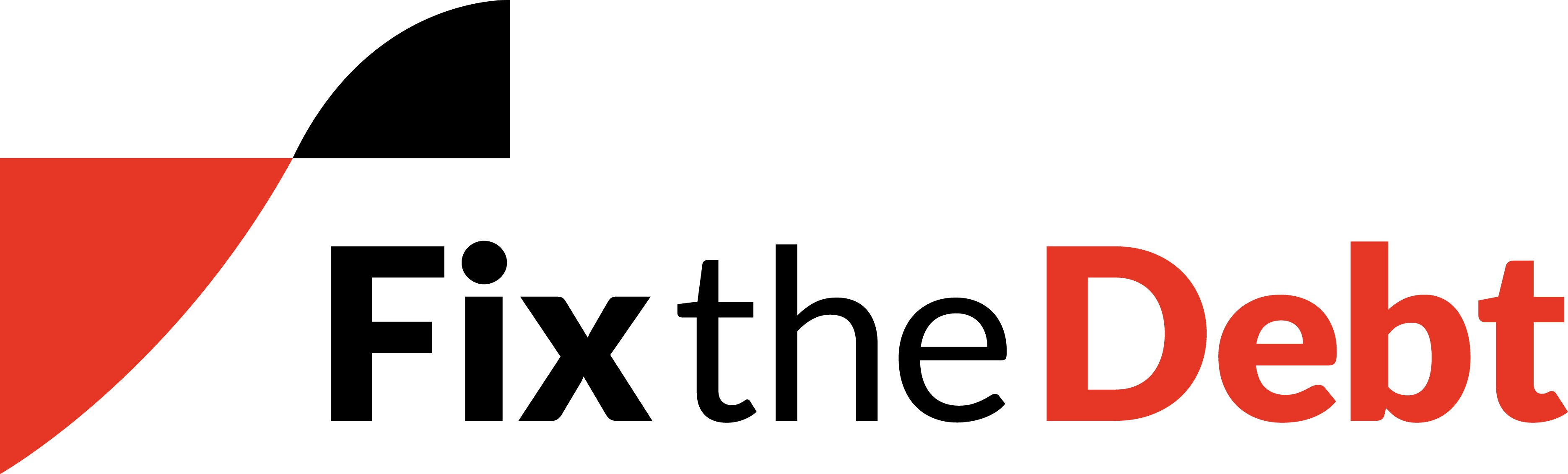 5
Source: Congressional Budget Office May 2019 Baseline
[Speaker Notes: The deficit grew nearly 800% from 2007 to 2009 because of the Great Recession.
The deficit then fell as it was projected to due to the recovering economy, some spending restraint, and small tax increases.
However, the era of declining deficits is over and has been made worse by the recent tax and spending bills.
Trillion dollar deficits return by 2020 and deficits will surpass 2009’s levels in 10 years.]
IN 2019…
OUR DEBT WILL EQUAL 78% OF GDP
Percent of the Economy
ACTUAL    PROJECTED
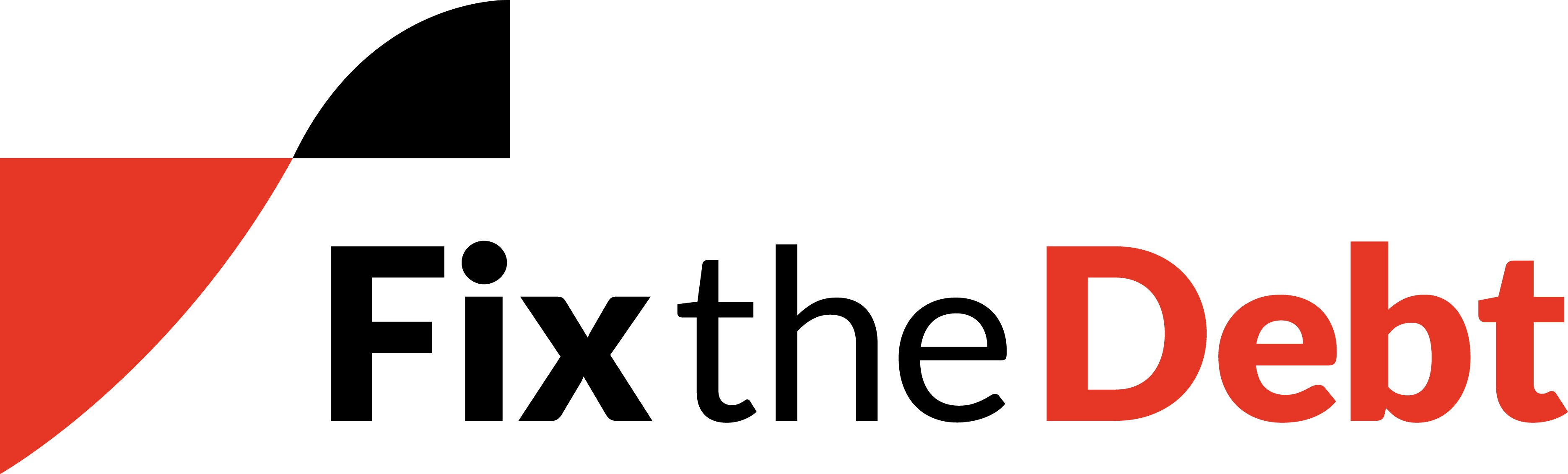 Source: OMB, CBO, CRFB Calculations.
BY 2034…
IT WILL RISE TO 101% OF GDP
Percent of the Economy
ACTUAL    PROJECTED
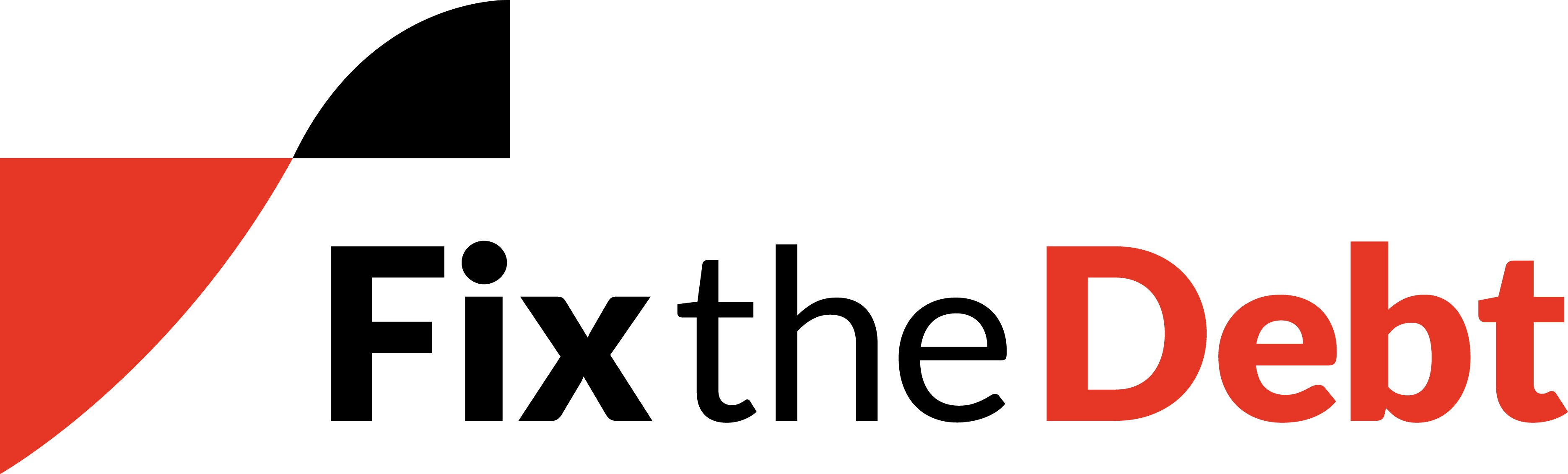 Source: OMB, CBO, CRFB Calculations.
AFTER 2034…
IT WILL CONTINUE RISING
Percent of the Economy
ACTUAL    PROJECTED
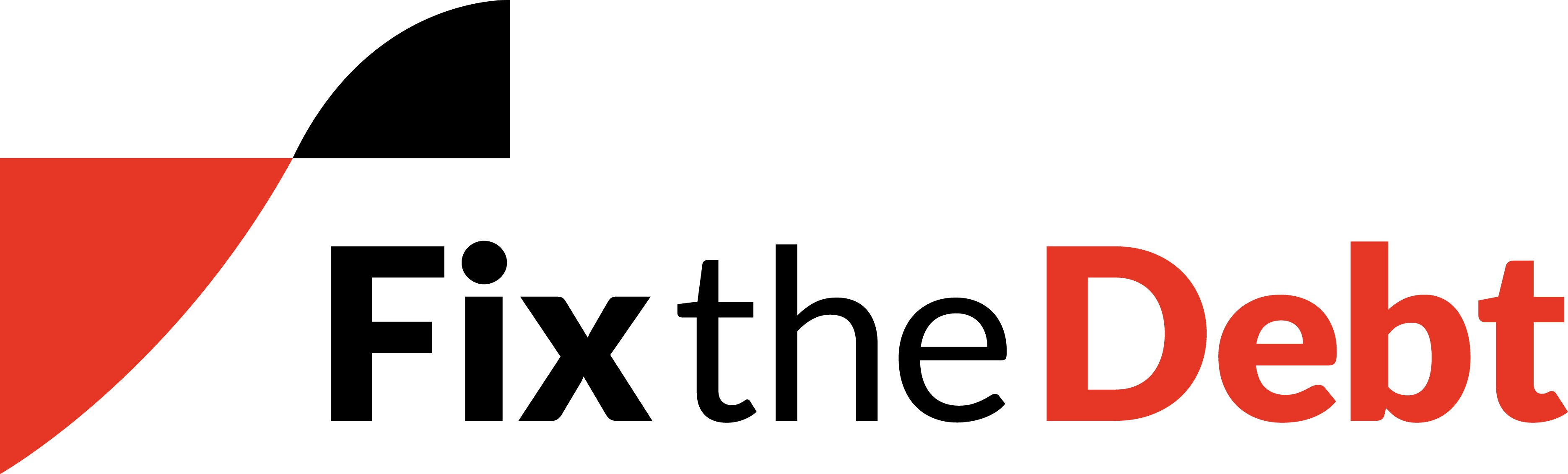 Source: OMB, CBO, CRFB Calculations.
What is Driving
Our debt problems?
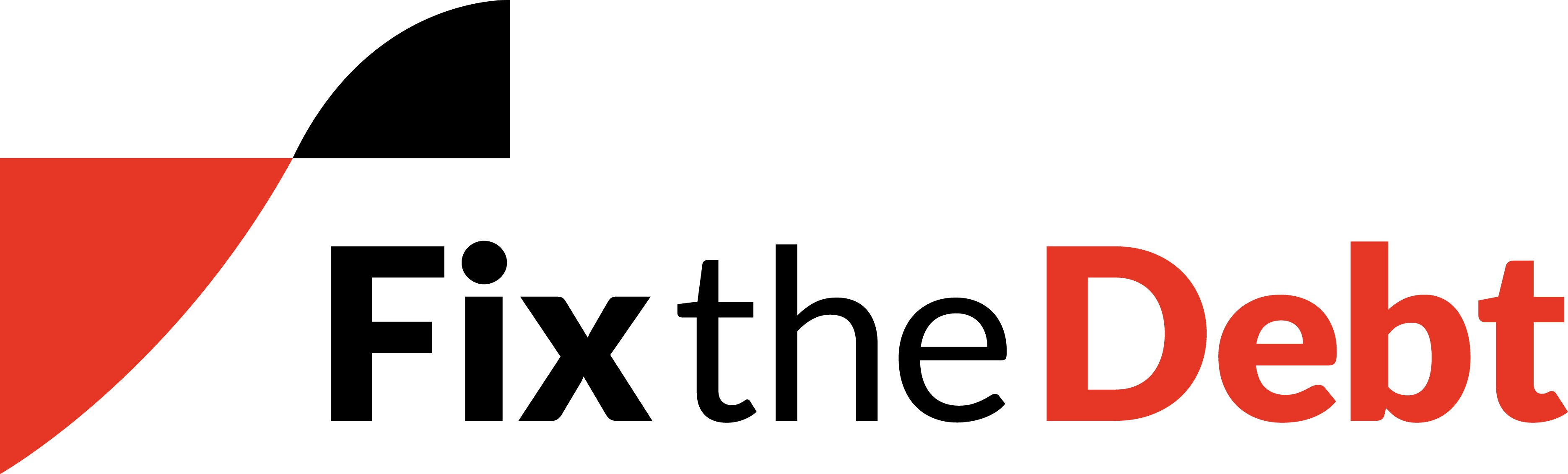 CBO Current Law
[Speaker Notes: _____________________________________________________________________

_____________________________________________________________________

_____________________________________________________________________

_____________________________________________________________________

_____________________________________________________________________

_____________________________________________________________________

_____________________________________________________________________

_____________________________________________________________________]
60% OF THIS YEAR’S PROJECTED DEFICIT IS DUE TO RECENT LEGISLATION
$896 billion
Billions
2018 
Budget Agreement
2015 Doc Fix & Extenders
FY 2019 Deficit
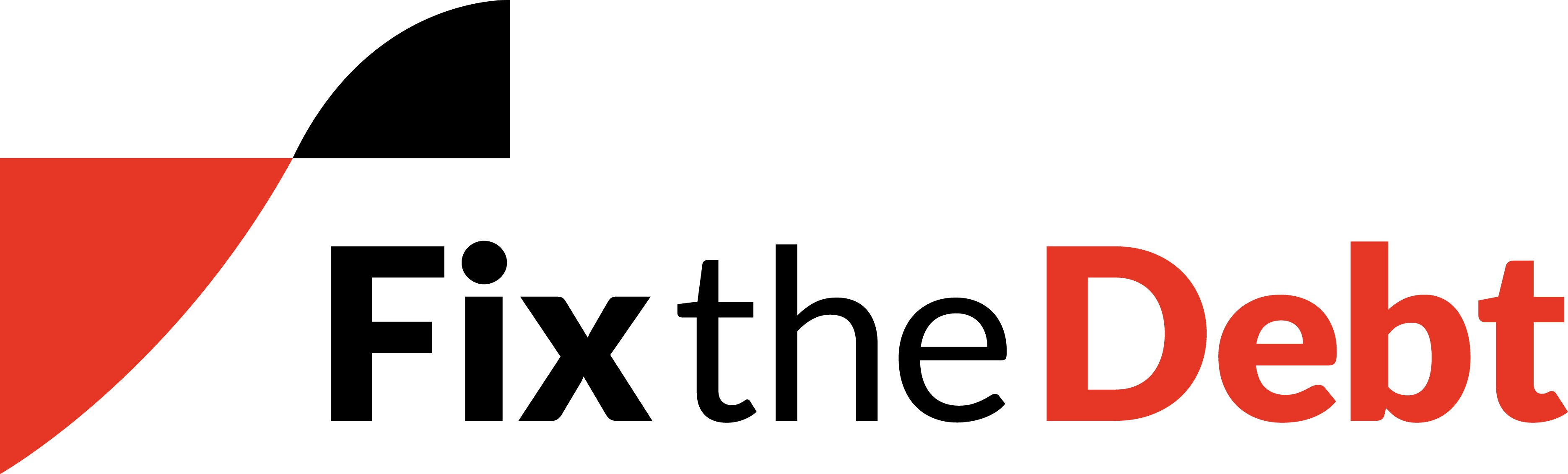 10
Source: CRFB calculations based on Congressional Budget Office data.
DEFICITS COULD GET WORSE
Billions
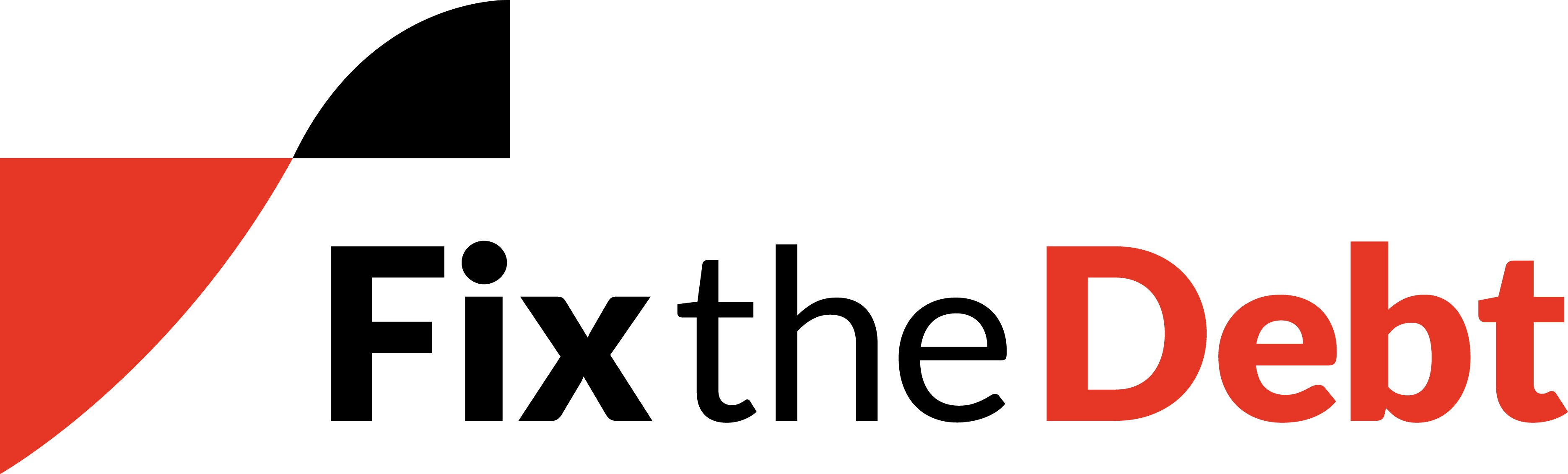 11
Source: CRFB calculations based on Congressional Budget Office data.
Q:
WHAT WILL CAUSE OUR FUTURE DEBT TO RISE?
A:
An aging population
GROWING HEALTH CARE COSTS 
Rising INTEREST COSTS
Insufficient REVENUE
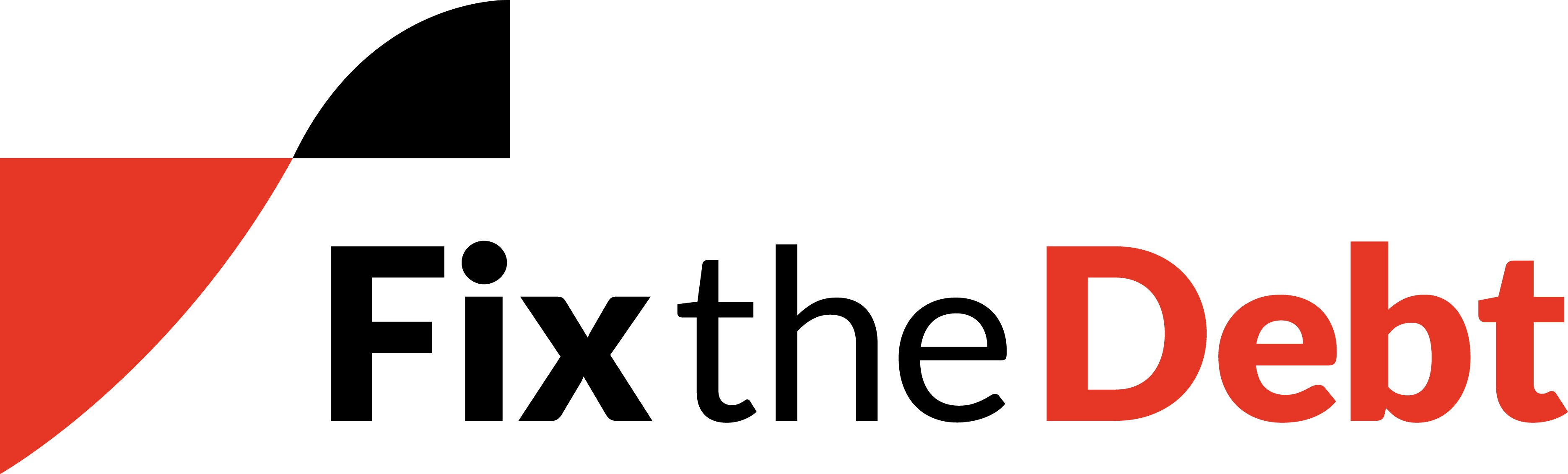 [Speaker Notes: _____________________________________________________________________

_____________________________________________________________________

_____________________________________________________________________

_____________________________________________________________________

_____________________________________________________________________

_____________________________________________________________________]
THE POPULATION IS AGING
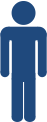 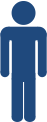 1950
1960
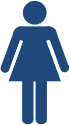 2012
2035
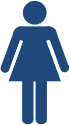 (16:1)
(5:1)
(3:1)
(2:1)
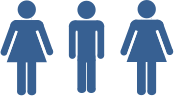 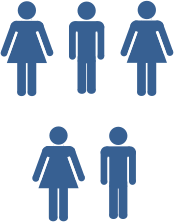 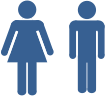 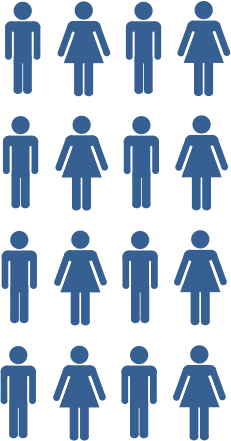 >> The Number of Workers Per Social Security Retiree is Falling.
CBO Current Law
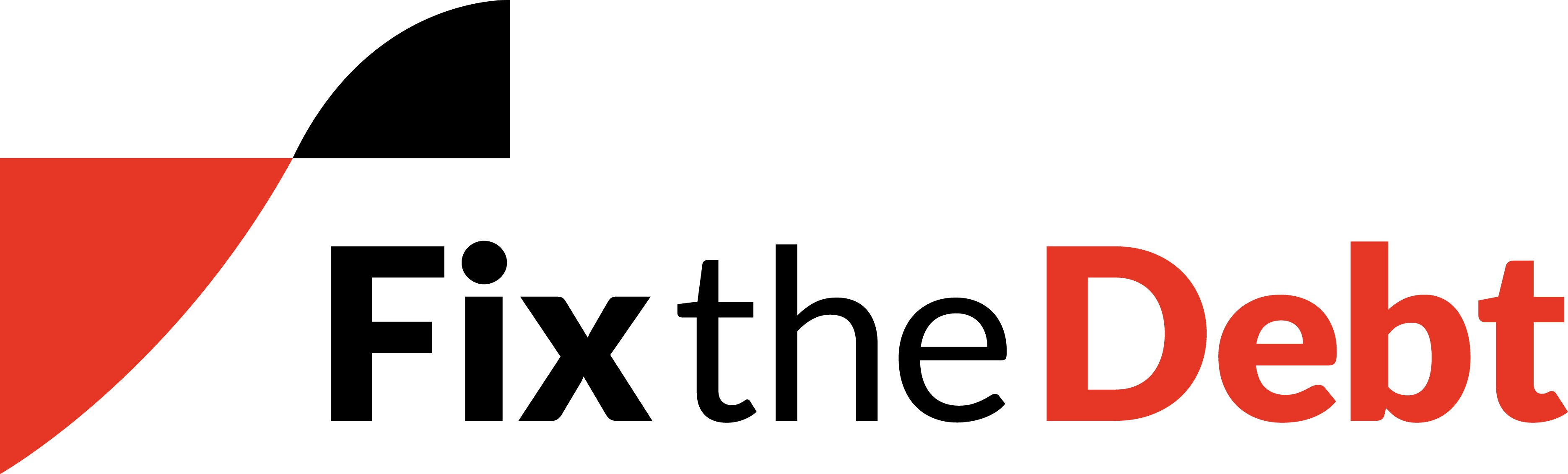 Source: 2018 Social Security Trustees Report
12
[Speaker Notes: SUGGESTED TALKING POINTS:

We have an aging society.  Advances in medicine and technology mean that people live much longer and more productive lives than they used to. 
 
Retirement of the baby boomers impacts our economy -government programs that support those in old age increasingly taking up a larger portion of the budget.
 
The declining ratio of workers to social security recipients identified on the slide also impacts our economy.

_____________________________________________________________________

_____________________________________________________________________

_____________________________________________________________________

_____________________________________________________________________

_____________________________________________________________________

_____________________________________________________________________]
HEALTH CARE COSTS ARE GROWING
Percent of the Economy
HISTORIC
PROJECTED
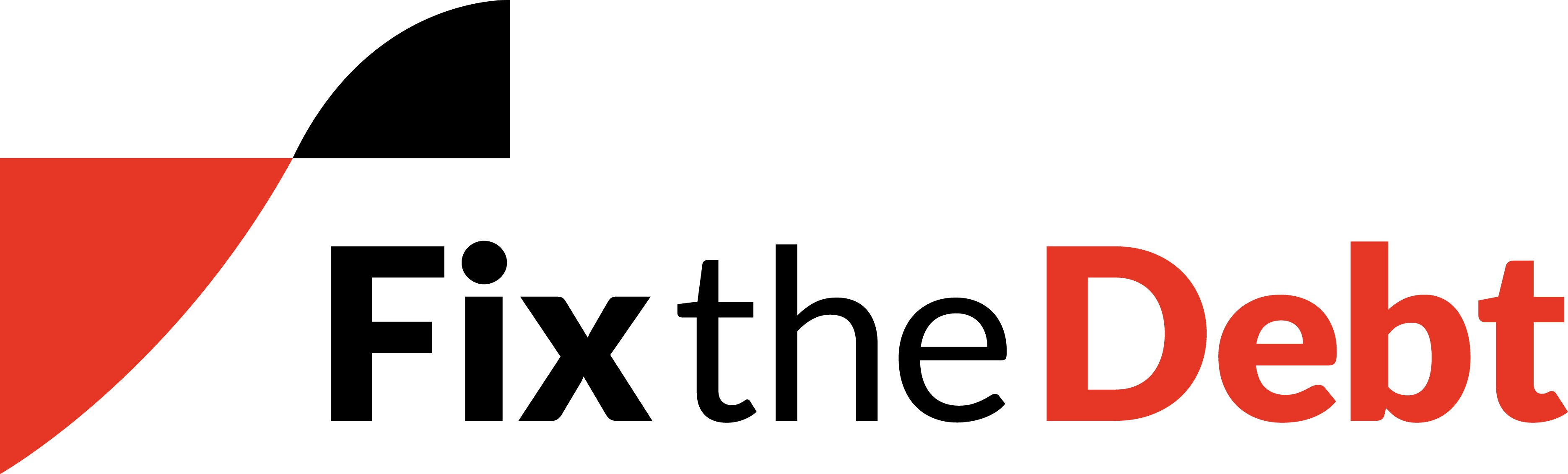 14
Source: CRFB Calculations based on Congressional Budget Office data, January 2019.
HEALTH CARE COSTS ARE GROWING
Percent of the Economy
HISTORIC
PROJECTED
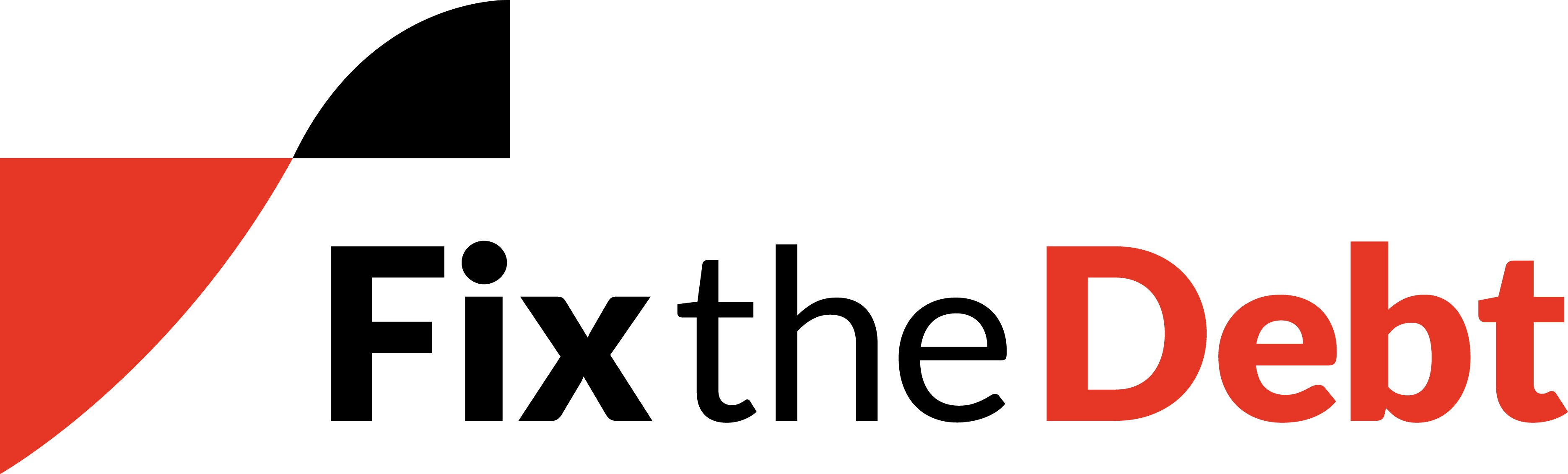 15
Source: CRFB calculations based on CBO data
INTEREST SPENDING COULD TOP $1 TRILLION
Billions
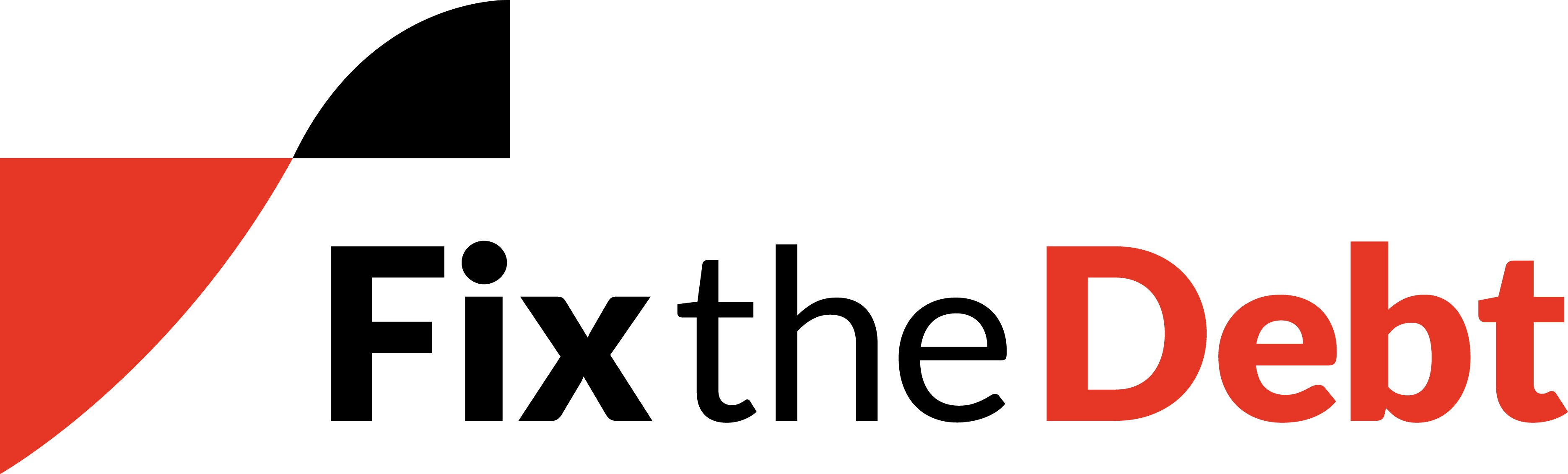 Source: CRFB calculations based on Congressional Budget Office May 2019 Baseline.
TWO-FIFTHS OF INTEREST GOES OVERSEAS
In 2019, we will spend $382 billion 
on interest.
More Than Half of OUR DEBT IS OWNED BY AMERICANS.
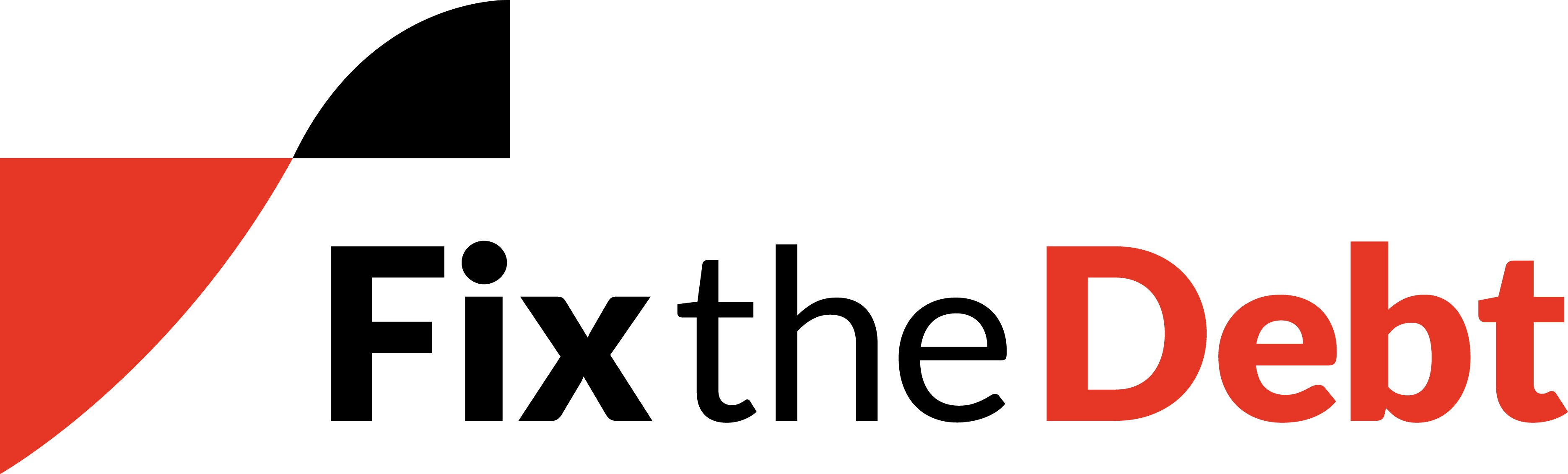 17
Source: Congressional Budget Office, Treasury Department, January 2019.
[Speaker Notes: SUGGESTED TALKING POINTS:
 
A little less than half of our debt is held by those overseas. Both China and Japan hold each about a tenth of our debt – over $1 trillion each.

Even the half that comes back to other Americans represents money that the government cannot spend on other priorities and critical functions of government, as well as areas that can help invest in a better future, such as education and basic research. 

_____________________________________________________________________

_____________________________________________________________________

_____________________________________________________________________

_____________________________________________________________________

_____________________________________________________________________

_____________________________________________________________________

_____________________________________________________________________]
INTEREST RATES ARE LOW
Percent Yield on 10-Year Treasury Bond
A 1% INCREASE WOULD COST  
$1.9 Trillion OVER A DECADE.

A RETURN to 1980’s INFLATION 
WOULD COST $6 Trillion
HISTORIC
PROJECTED
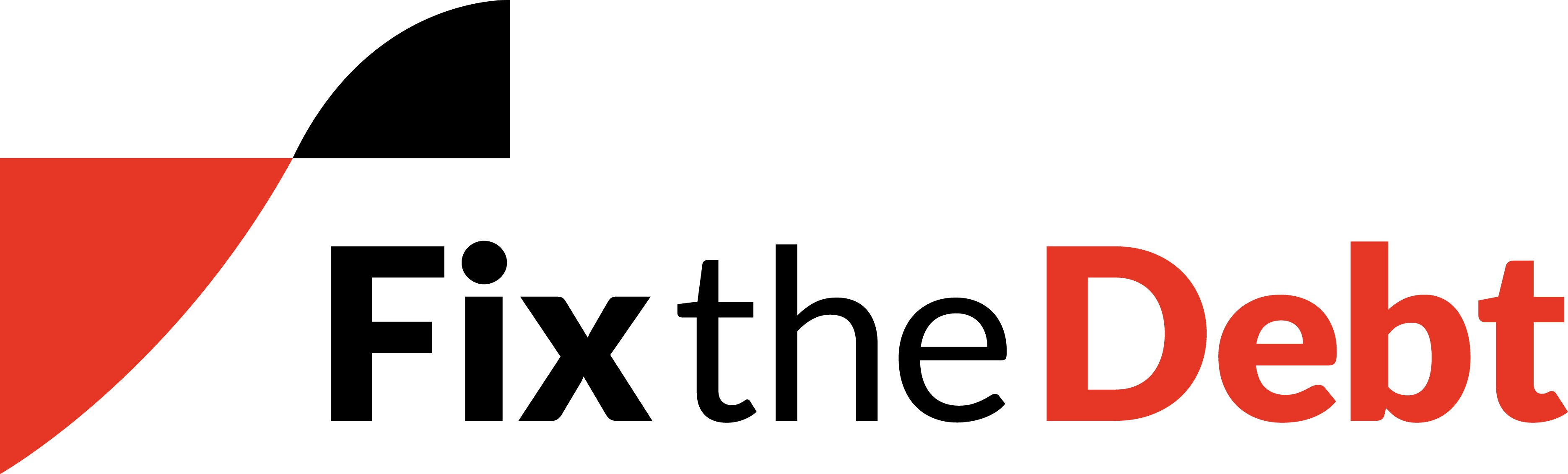 18
Source: Congressional Budget Office January 2019 Baseline.
SOCIAL SECURITY, HEALTH CARE, AND INTEREST 
EXPLAIN 87% OF SPENDING GROWTH
Medicare
23%
Medicaid/ACA/CHIP 
12%
Social Security
31%
Other Mandatory
5%
Defense Discretionary
4%
Net Interest 
21%
Non-Defense Discretionary 
4%
2019-2029 Spending Growth
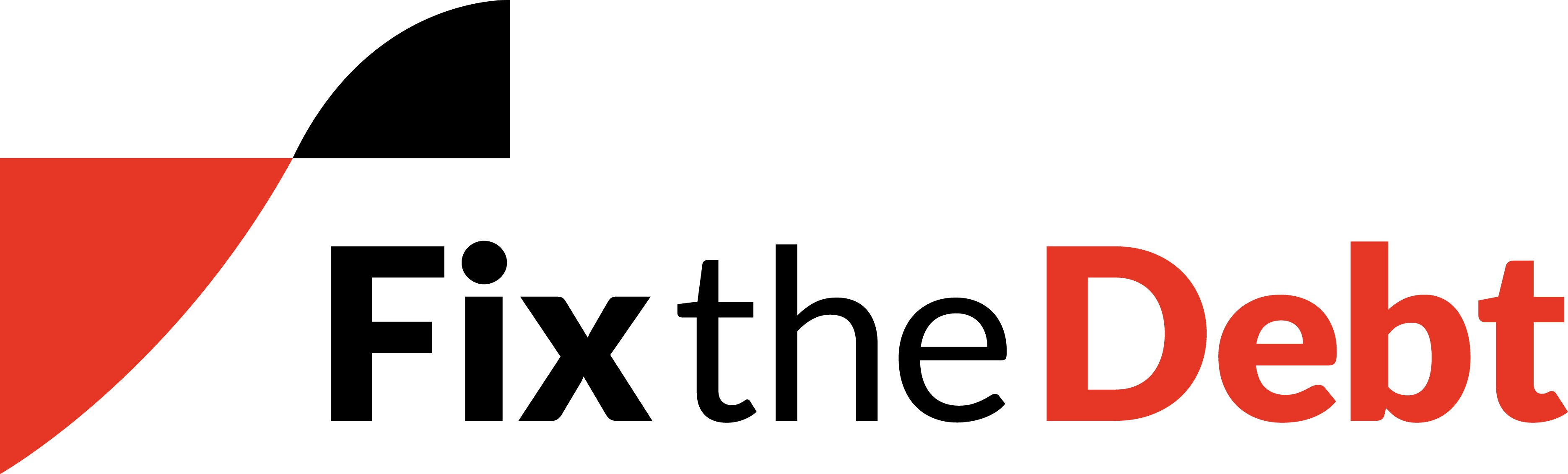 Source: CRFB calculations based on Congressional Budget Office data
Numbers may not add due to rounding.
19
[Speaker Notes: Spending Growth is a story of 2 primary things: 
1: The ageing of the population is driving large increases in social security and healthcare spending. 
2: Consistent and growing deficits, in an environment of rising interest rates is leading to rapid interest spending growth.

Note: this assumes current law so the discretionary spending increases of the bipartisan budget act are NOT continued.]
Q:
What are the CONSEQUENCES of NOT taking action?
A:
slower wage growth
Decreased budget flexibility
UNPREPARED FOR A FUTURE WAR OR RECESSION
higher exposure to changes in interest rates
increased risk of a fiscal crisis
Decreased private sector investments
Increased likelihood of entitlement insolvency
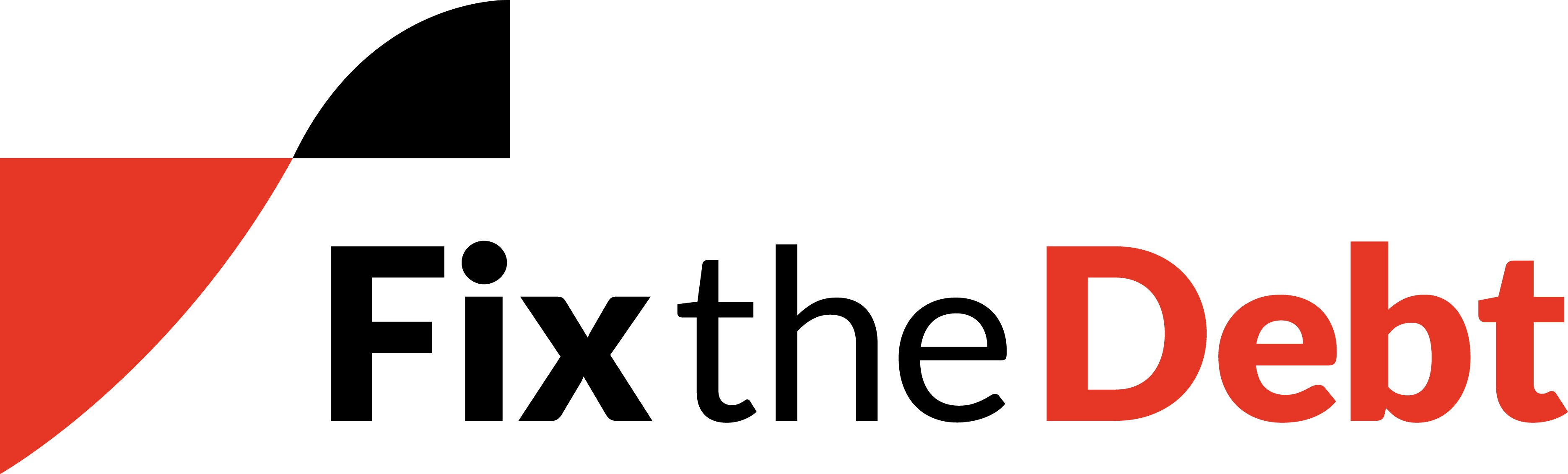 [Speaker Notes: _____________________________________________________________________

_____________________________________________________________________

_____________________________________________________________________

_____________________________________________________________________

_____________________________________________________________________]
SOON WE’LL SPEND MORE ON THE PAST THAN THE FUTURE
Billions
Interest exceeds spending on children by 2020
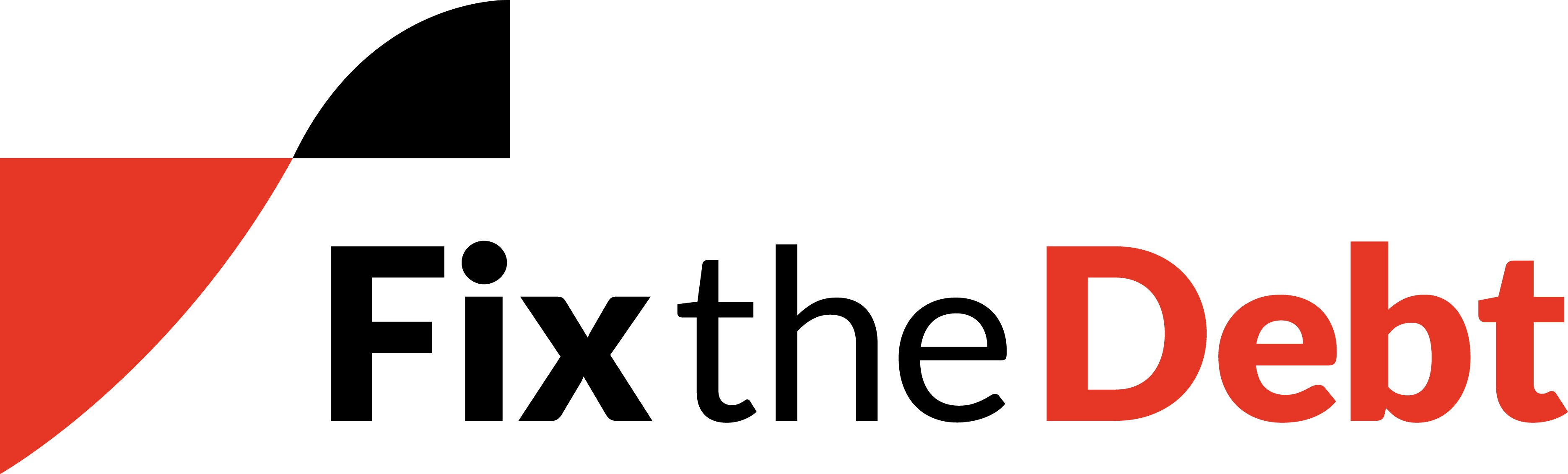 Sources: Congressional Budget Office, Urban Institute, CRFB calculations. “Support” is spending plus tax expenditures going towards children.
A FRAMEWORK FOR FIXING THE DEBT
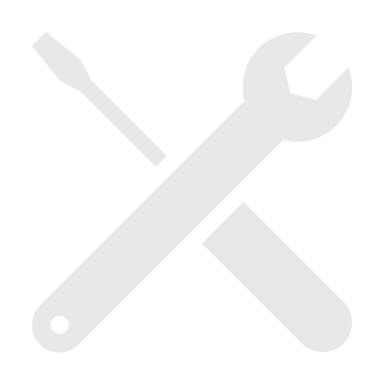 STOP DIGGING THE HOLE DEEPER
FIX THE TAX BILL
DETERMINE THE RIGHT SIZE FOR DEFENSE & NON-DEFENSE SPENDING
MAKE SOCIAL SECURITY SOLVENT 
SLOW HEALTH CARE COST GROWTH
CUT OTHER SPENDING WHERE POSSIBLE 
RAISE MORE REVENUE 
GROW THE ECONOMY
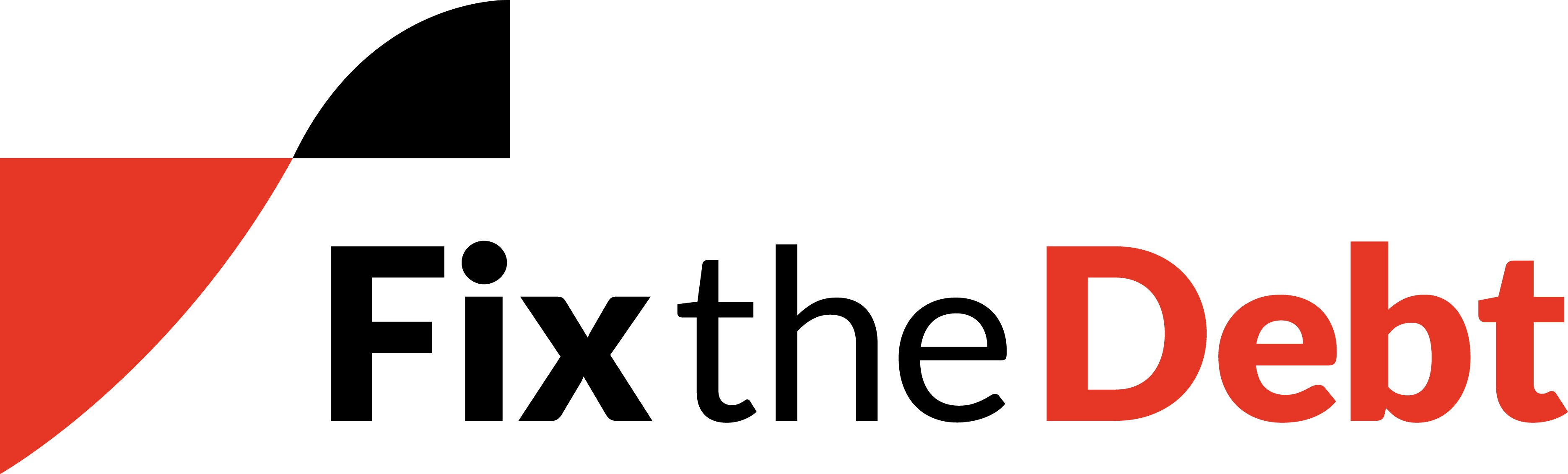 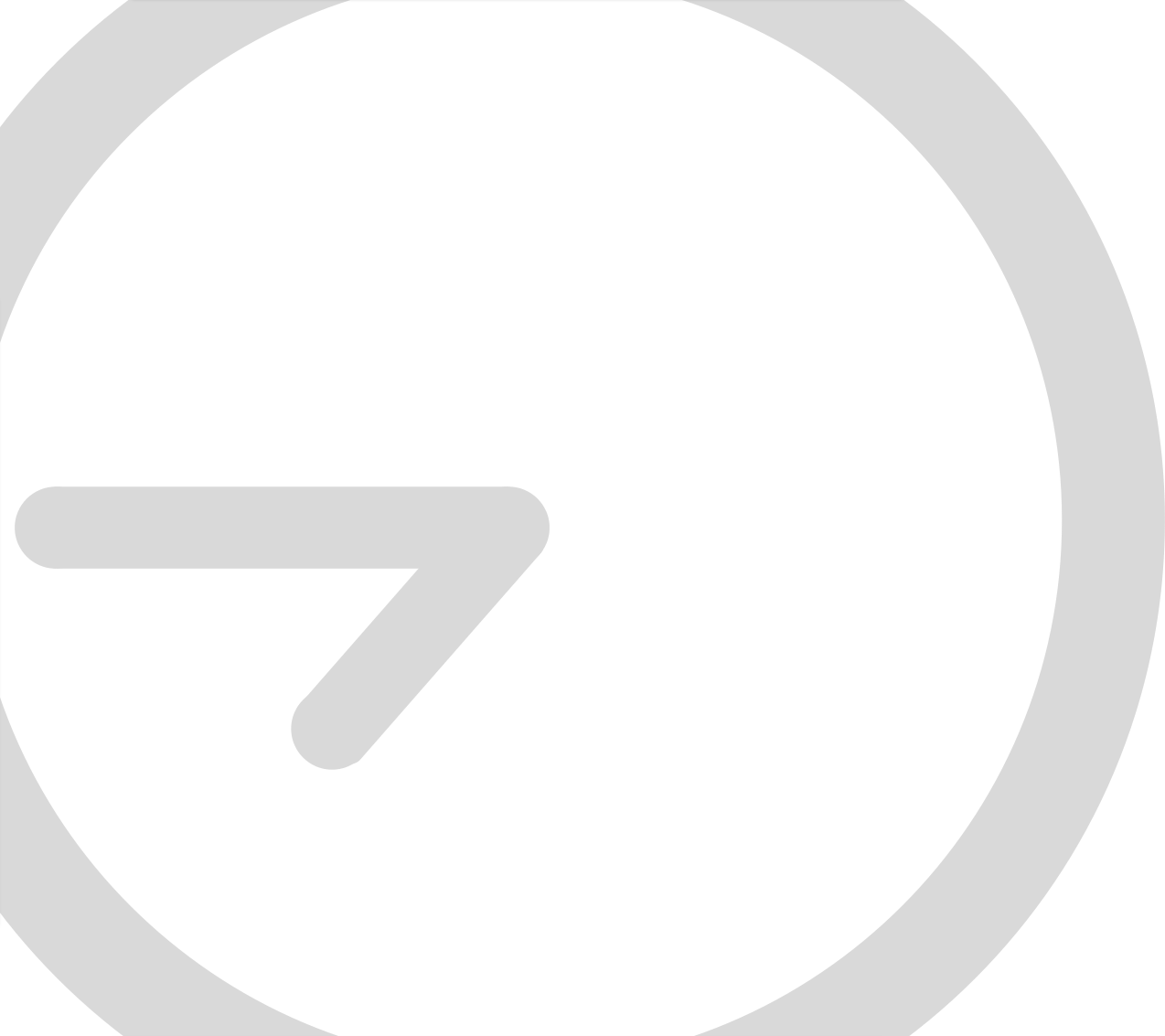 The longer we wait…
…the older our population gets

…the higher debt will rise

…the less time we have to phase in changes

…the slower our economy will grow

…and the fewer tools we will have to fix it
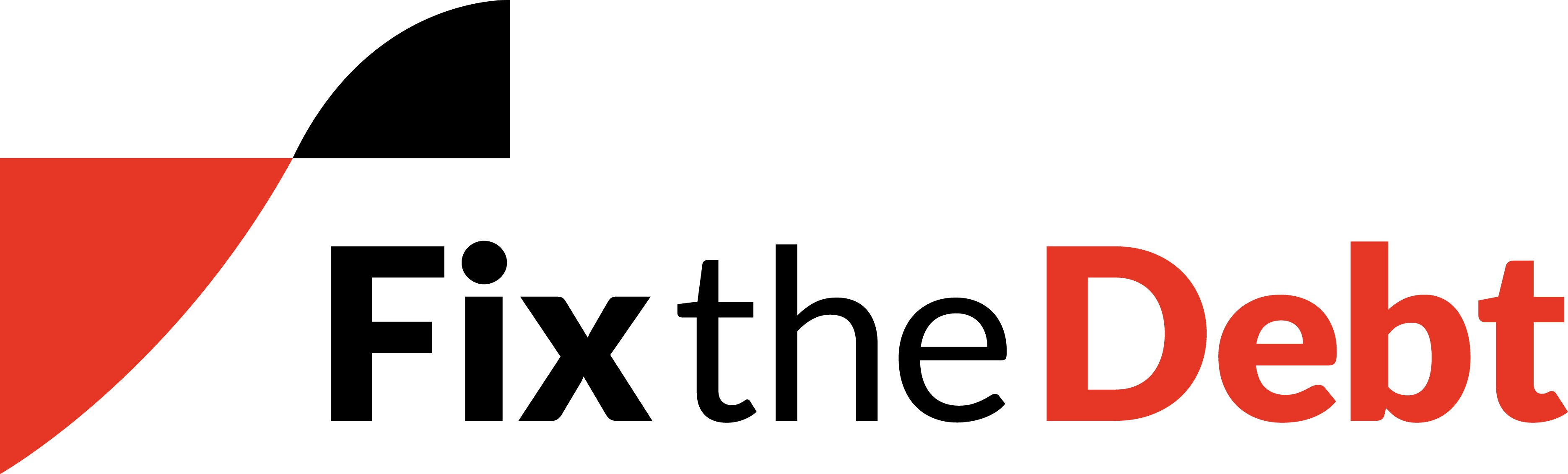 [Speaker Notes: _____________________________________________________________________

_____________________________________________________________________

_____________________________________________________________________]
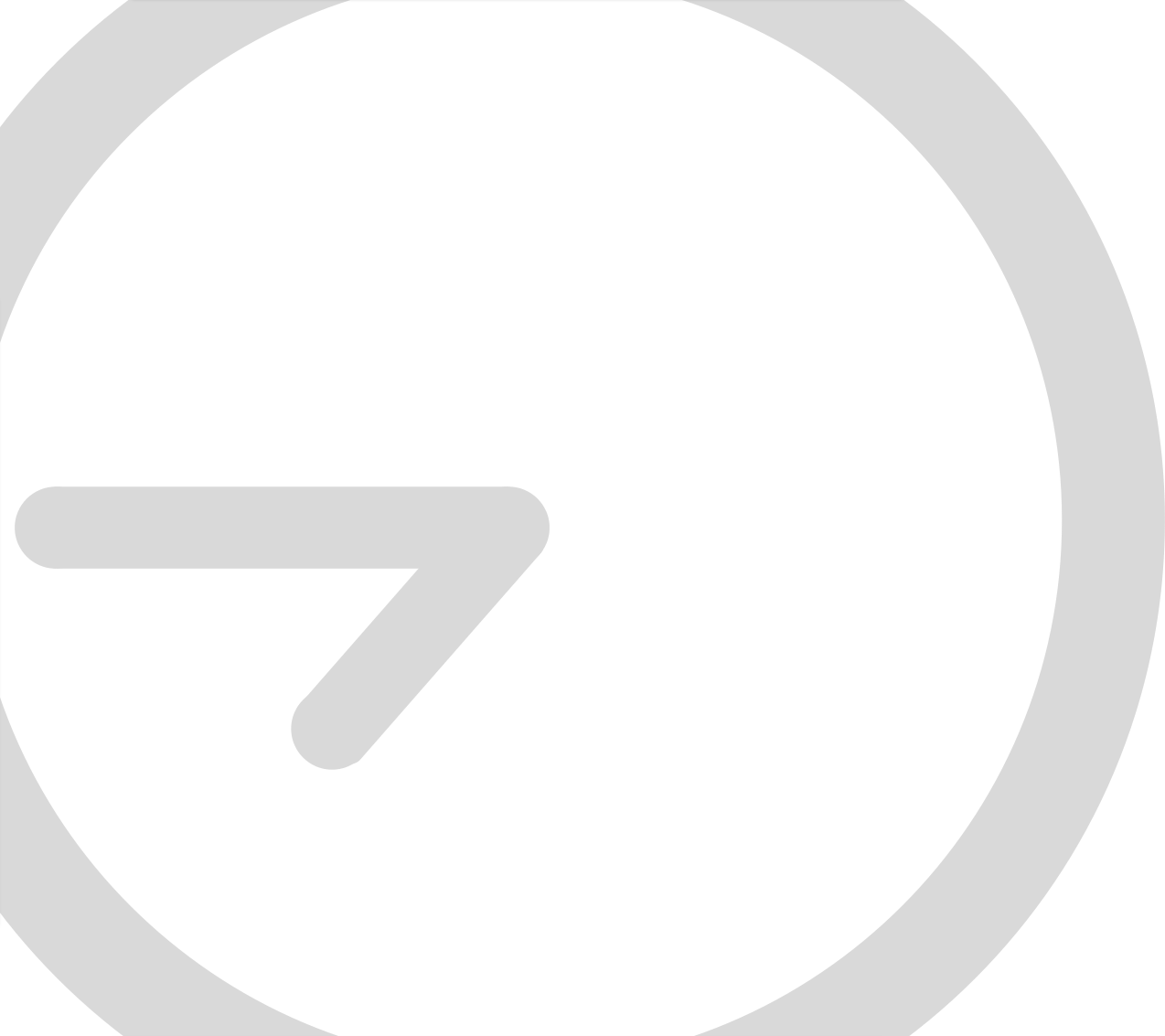 The Debt is a symptom of a broken system…
…avoids tough choices

…cannot achieve compromise

…Focuses on short term vs long term

…rewards partisanship over progress
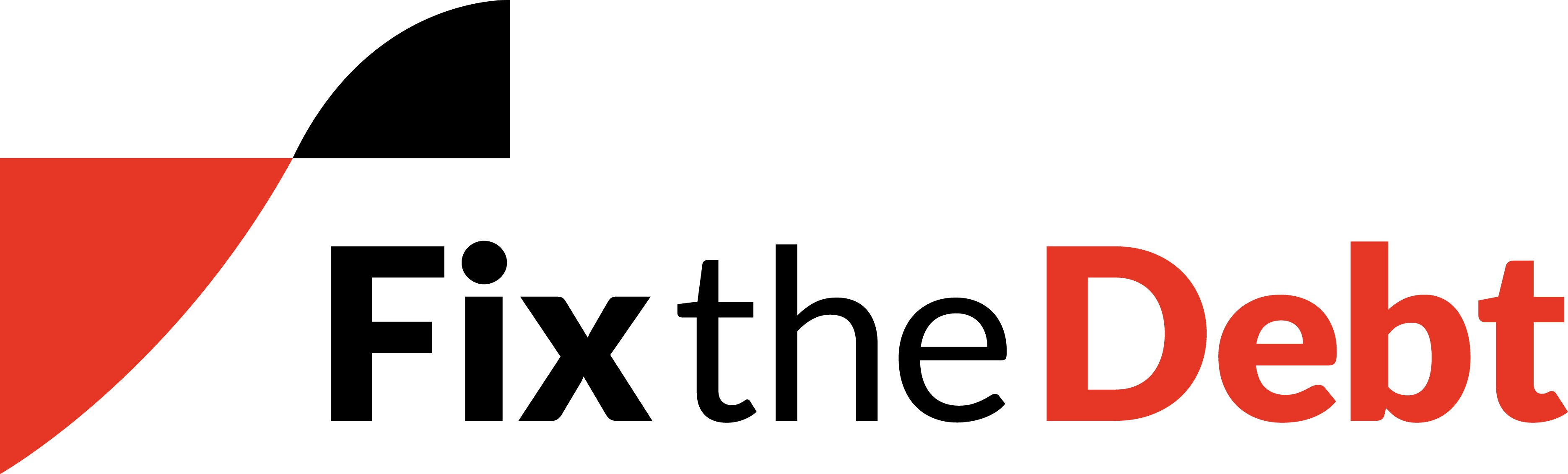 [Speaker Notes: _____________________________________________________________________

_____________________________________________________________________

_____________________________________________________________________]
We must Come Together to Fix the Debt
We Want Your Input

What will it take for Washington to rebuild trust from the American people?

What is driving our partisan divide, and what will it take to fix it?

How can we make progress on the Debt?
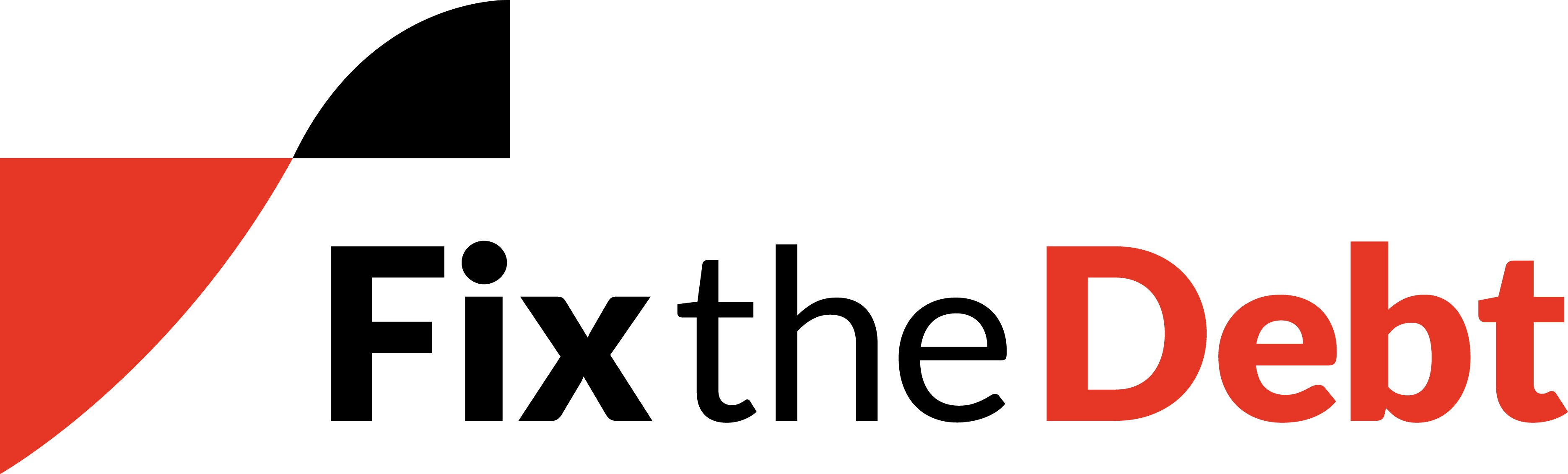 Q:
What can you do?
A:
Get Involved and ASK YOUR REPRESENTATIVE & Candidates TO make THE debt a top issue.
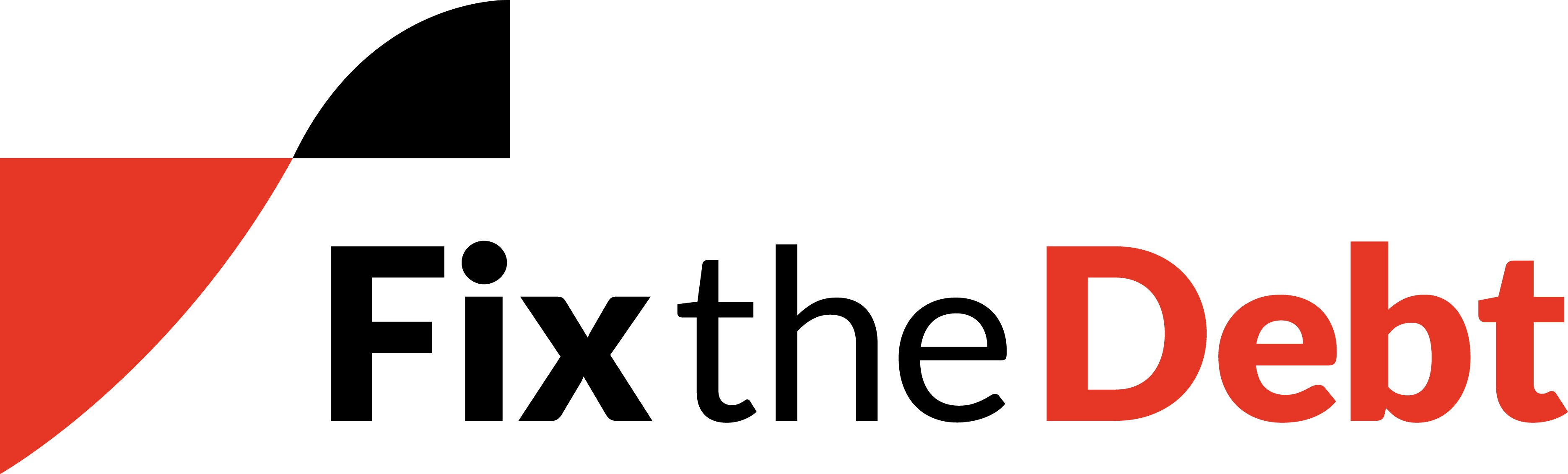 Q:
How can you make a difference?
A:
Use social media – tell friends and colleagues about the problem.
Write an op-ed or letter to the editor
Host an event
Find out how you can help give this presentation by contacting US.
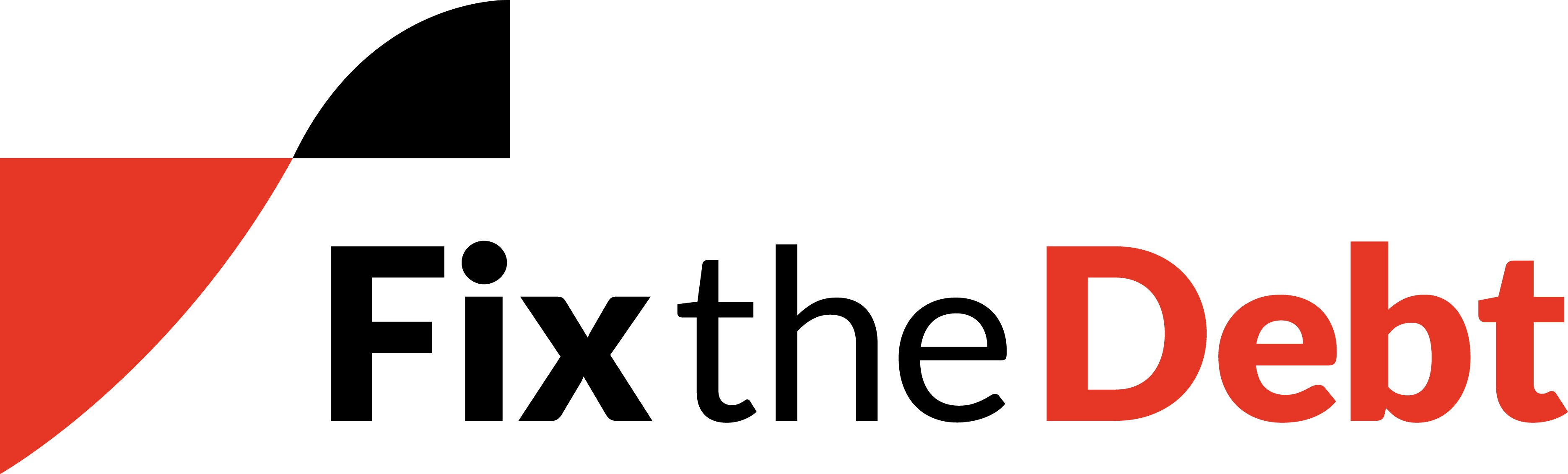 Q:
How can you Join our
Efforts?
A:
TEXT FIX to 345345
Email info@FixTheDebt.org with the subject “JOIN”
Use the sign in sheet to be added to our list
Go to www.FixTheDebt.org and sign up
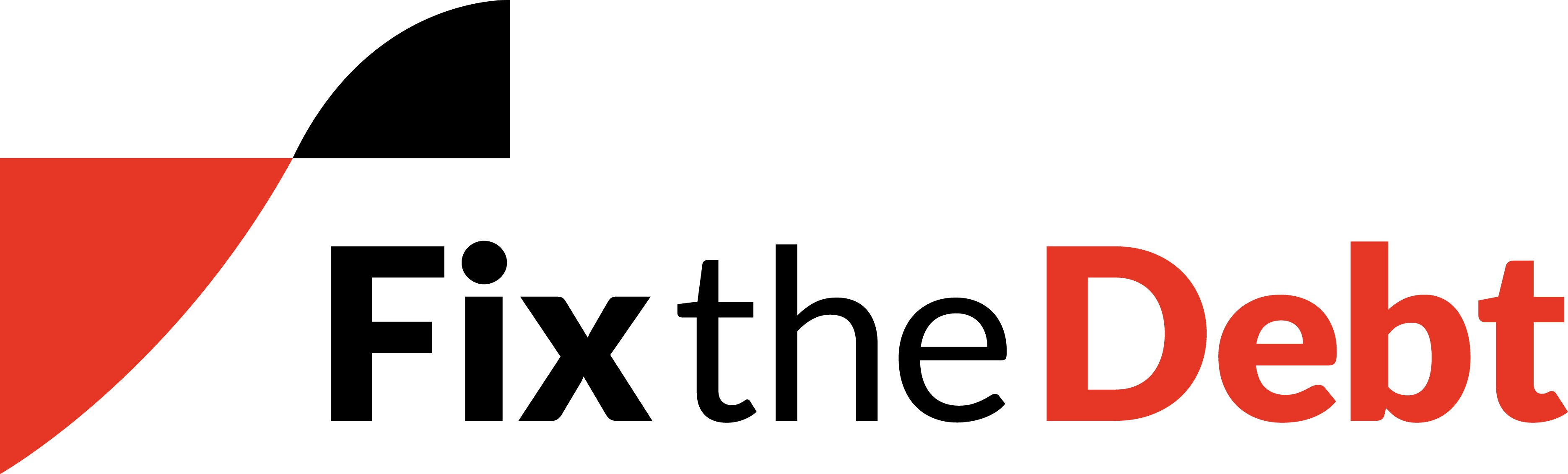 ABOUT THE CAMPAIGN TO FIX THE DEBT
The Campaign to Fix the Debt Fix is a nonpartisan organization focused on educating the country about the need for fiscal reforms and supporting a grand bargain to put the debt on a sustainable path.

The campaign includes leaders from every sector, former elected and appointed local, state and federal officials, and visionary political, community and business leaders.

Fix the Debt has an important engagement role, convening groups of committed individuals at the state and local level who – individually and collectively – can influence elected officials, candidates for public office and federal policies.
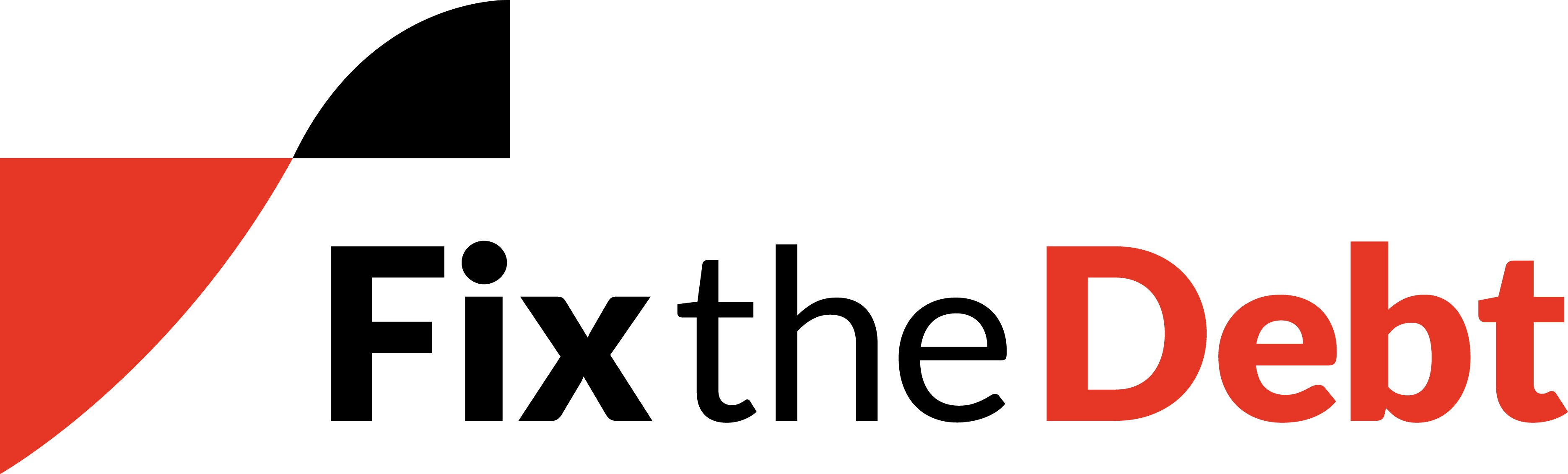 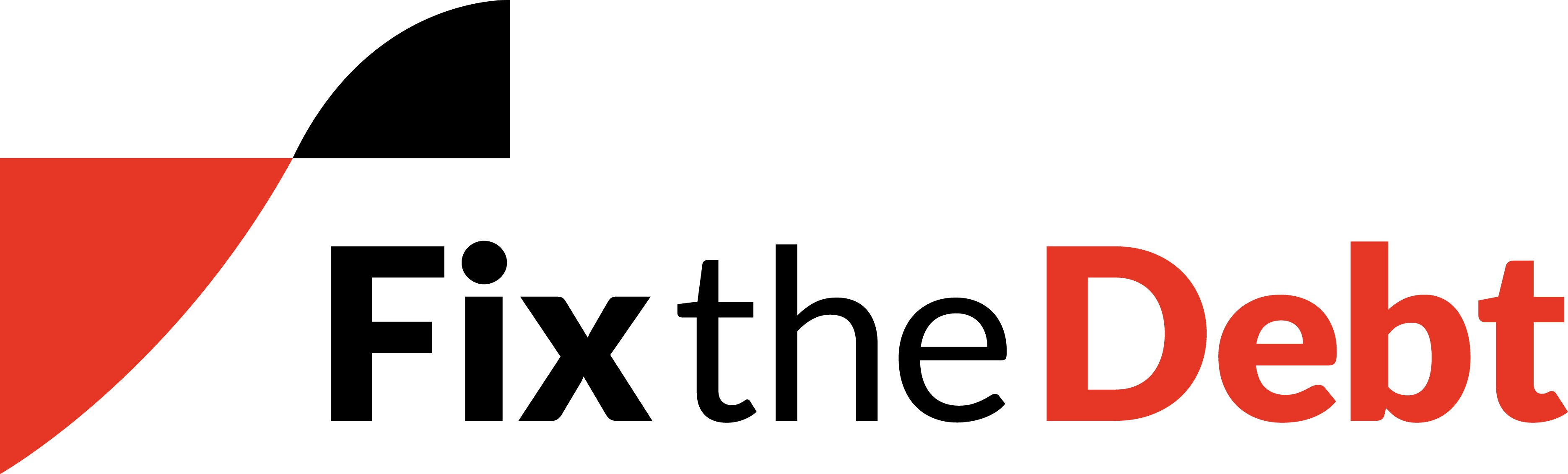 Join www.fixthedebt.org
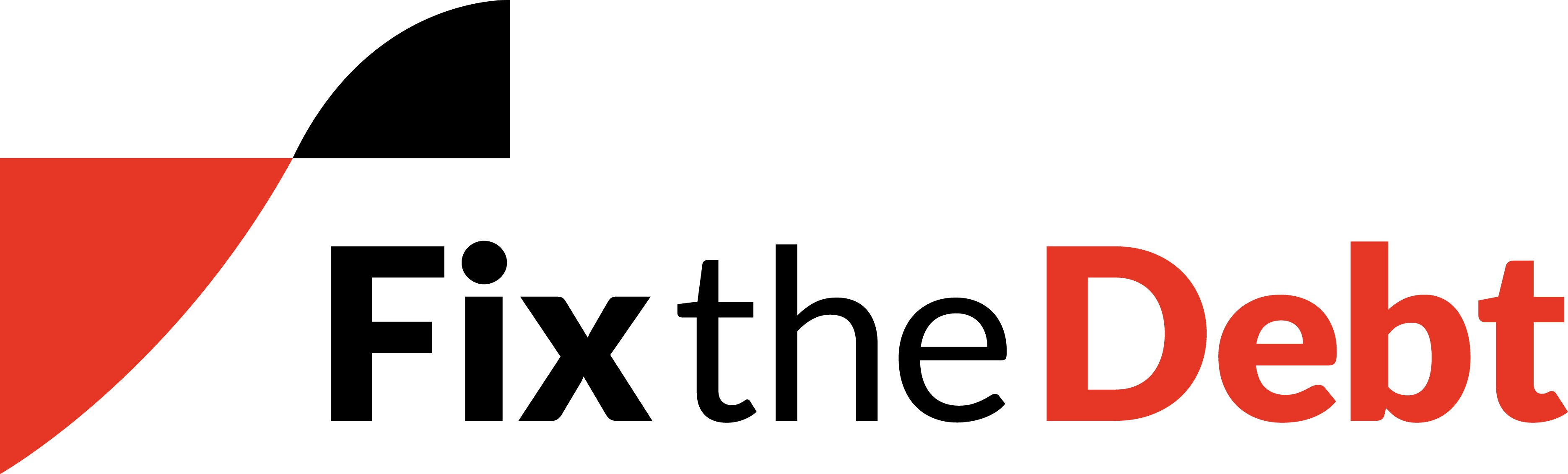 [Speaker Notes: _____________________________________________________________________

_____________________________________________________________________

_____________________________________________________________________

_____________________________________________________________________

_____________________________________________________________________

_____________________________________________________________________]